CSE 311: Foundations of Computing
Fall 2013
Lecture 26: Pattern matching, cardinality
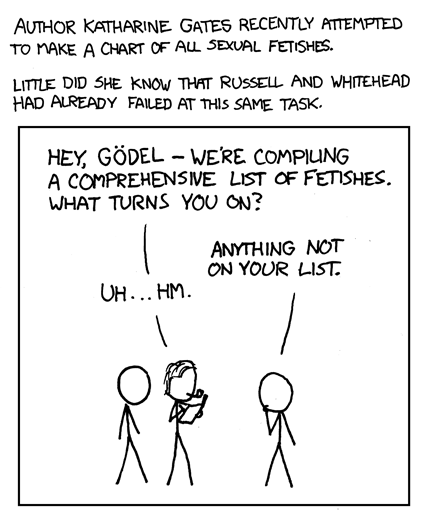 highlights
DFAs ≡ Regular Expressions
No need to know details of NFAs→RegExpressions

Method for proving no DFAs for languages
e.g. 	{0n1n : n ≥ 0},
		{Palindromes},
		{Balanced Parens}
how to show language L has no DFA
Find a “hard” infinite set S={s0,s1,...,sn,...} of strings that might be prefixes of strings in L
			
Show that S is hard by showing that no two strings sn≠sm in S can end at the same state of any DFA recognizing L
For each pair sn≠sm find an extender string t depending on n,m so that exactly one of snt and smt is in L
		
Conclude that any DFA for L would need ≥ |S|states which is not finite, and so impossible
pattern matching
Given 
a string, s, of n characters
a pattern, p, of m characters
usually m<<n
Find
all occurrences of the pattern p in the string s

Obvious algorithm: 
try to see if p matches at each of the positions in s
stop at a failed match and try the next position
string s = x y x x y x y x y y x y x y x y y x y x y x x
pattern p = x y x y y x y x y x x
string s = x y x x y x y x y y x y x y x y y x y x y x x
x y x y y x y x y x x
string s = x y x x y x y x y y x y x y x y y x y x y x x
x y x y
x y x y y x y x y x x
string s = x y x x y x y x y y x y x y x y y x y x y x x
x y x y
x
x y x y y x y x y x x
string s = x y x x y x y x y y x y x y x y y x y x y x x
x y x y
x
x y
x y x y y x y x y x x
string s = x y x x y x y x y y x y x y x y y x y x y x x
x y x y
x
x y
x y x y y
x y x y y x y x y x x
string s = x y x x y x y x y y x y x y x y y x y x y x x
x y x y
x
x y
x y x y y
x
x y x y y x y x y x x
string s = x y x x y x y x y y x y x y x y y x y x y x x
x y x y
x
x y
x y x y y
x
x y x y y x y x y x x
x y x y y x y x y x x
string s = x y x x y x y x y y x y x y x y y x y x y x x
x y x y
x
x y
x y x y y
x
x y x y y x y x y x x
x
x y x y y x y x y x x
string s = x y x x y x y x y y x y x y x y y x y x y x x
x y x y
x
x y
x y x y y
x
x y x y y x y x y x x
x
x y x
x y x y y x y x y x x
string s = x y x x y x y x y y x y x y x y y x y x y x x
x y x y
x
x y
x y x y y
x
x y x y y x y x y x x
x
x y x
x
x y x y y x y x y x x
string s = x y x x y x y x y y x y x y x y y x y x y x x
x y x y
x
x y
x y x y y
x
x y x y y x y x y x x
x
x y x
x
x
x y x y y x y x y x x
string s = x y x x y x y x y y x y x y x y y x y x y x x
x y x y
x
x y
x y x y y
x
x y x y y x y x y x x
x
x y x
x
x
x y x y y
x y x y y x y x y x x
string s = x y x x y x y x y y x y x y x y y x y x y x x
x y x y
x
x y
x y x y y
x
x y x y y x y x y x x
x
Worst-case time 
O(mn)
x y x
x
x
x y x y y
x
x y x y y x y x y x x
string s = x y x x y x y x y y x y x y x y y x y x y x x
x y x y
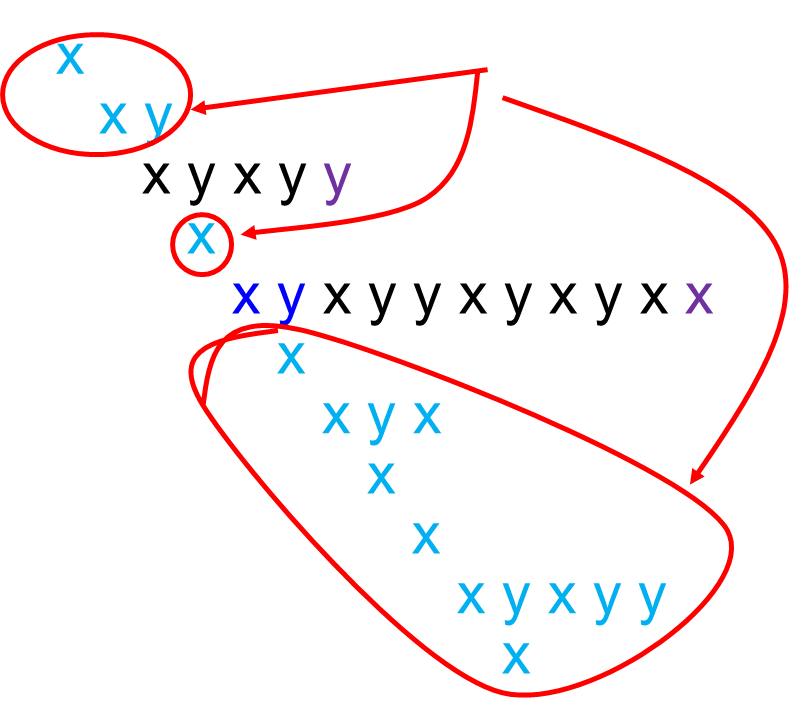 Lots of wasted work
x y x y y x y x y x x
better pattern matching via finite automata
Build a DFA for the pattern (preprocessing)  of size O(m)
Keep track of the ‘longest match currently active’
The DFA will have only m+1 states  

Run the DFA on the string  n steps

Obvious construction method for DFA will be O(m2) but can be done in O(m) time.
Total O(m+n) time
building a DFA for the pattern
pattern p=x y x y y x y x y x x
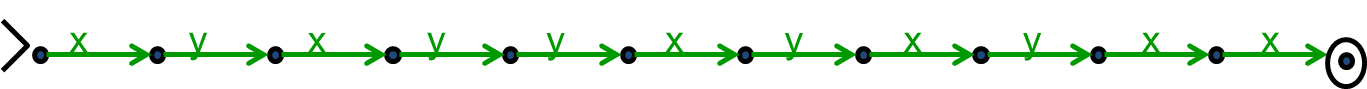 preprocessing the pattern
pattern p=x y x y y x y x y x x
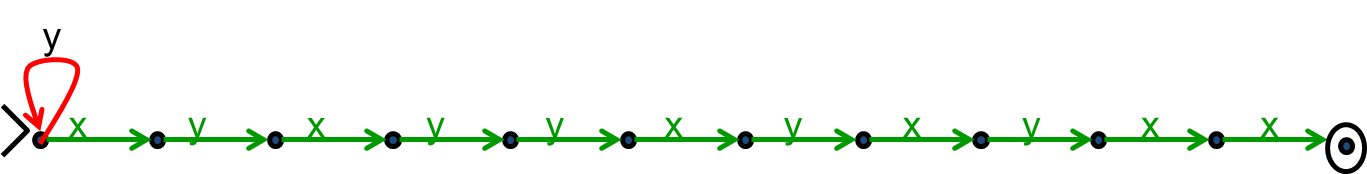 preprocessing the pattern
pattern p=x y x y y x y x y x x
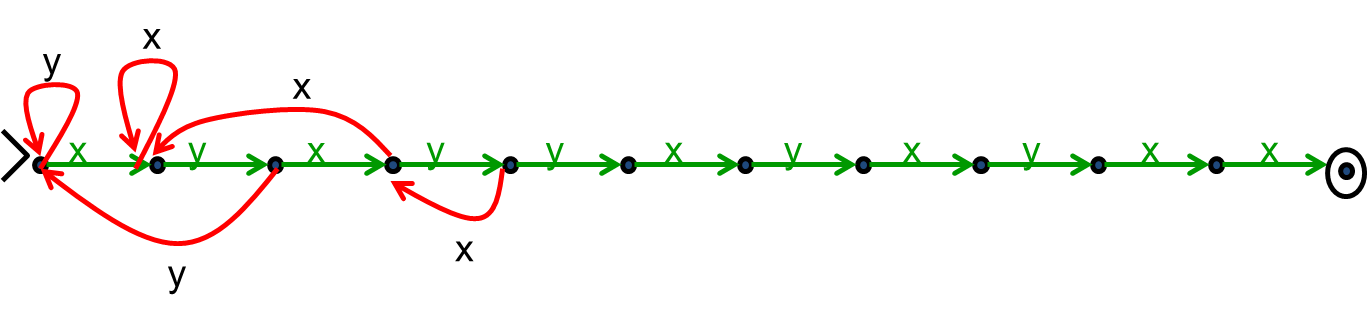 preprocessing the pattern
pattern p=x y x y y x y x y x x
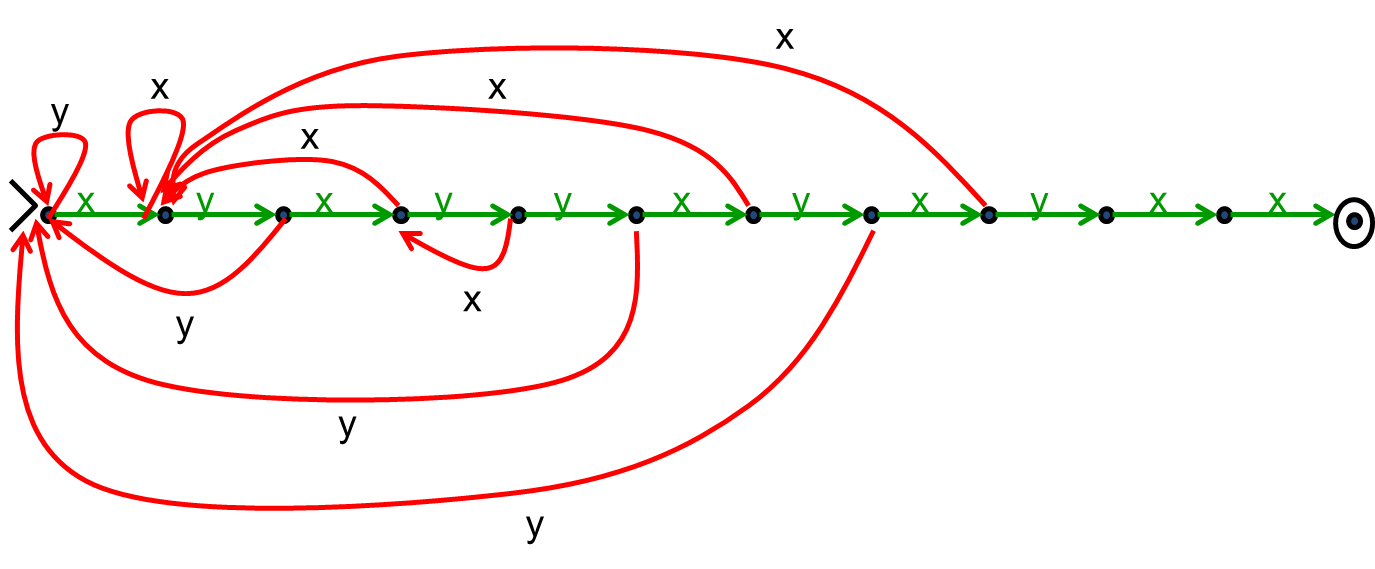 preprocessing the pattern
pattern p=x y x y y x y x y x x
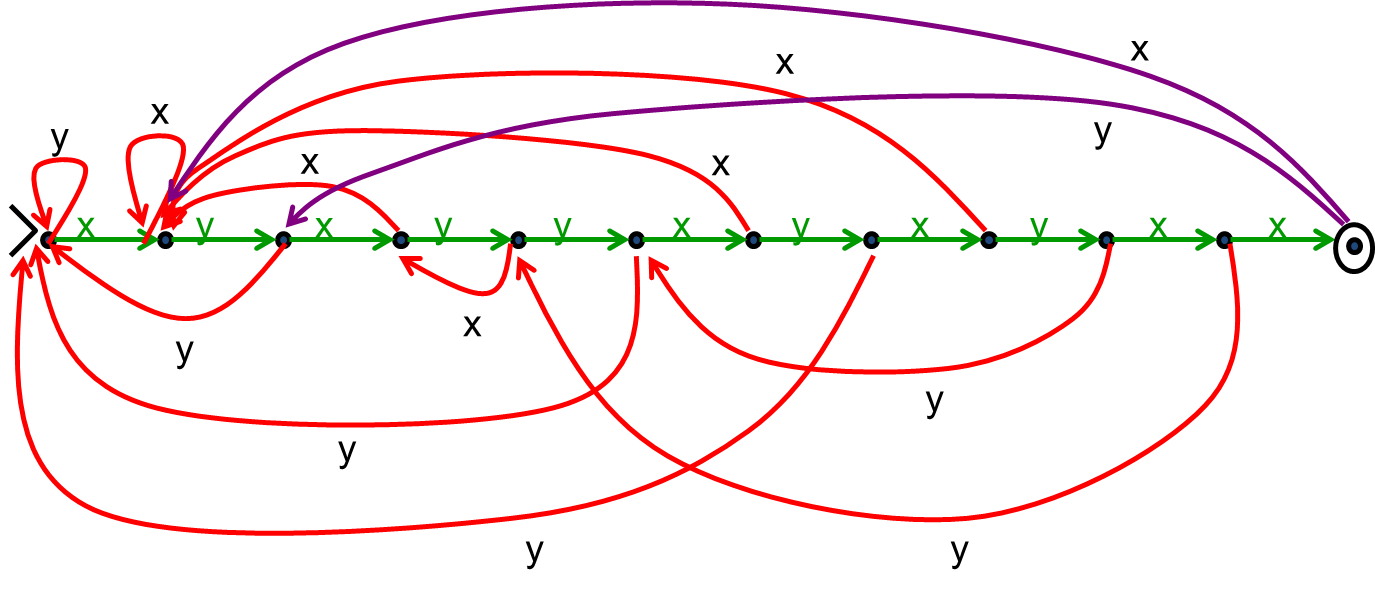 generalizing
Can search for arbitrary combinations of patterns
Not just a single pattern
Build NFA for pattern then convert to DFA ‘on the fly’.
Compare DFA constructed above with subset construction for the obvious NFA.
cardinality and computability
Computers as we know them grew out of a desire to avoid bugs in mathematical reasoning
a brief history of reasoning
Ancient Greece
Deductive logic
Euclid’s Elements
Infinite things are a problem
Zeno’s paradox
-
a brief history of reasoning
1670’s-1800’s  Calculus & infinite series
Suddenly infinite stuff really matters
Reasoning about the infinite still a problem
Tendency for buggy or hazy proofs

Mid-late 1800’s
Formal mathematical logic
Boole   Boolean Algebra
Theory of infinite sets and cardinality     
Cantor
“There are more real #’s than rational #’s”
a brief history of reasoning
1900
Hilbert's famous speech outlines goal: mechanize all of mathematics               			23 problems
1930’s
Gödel, Turing show that Hilbert’s program is impossible.
Gödel’s Incompleteness Theorem
Undecidability of the Halting Problem
Both use ideas from Cantor’s proof about reals & rationals
starting with Cantor
How big is a set?
If S is finite, we already defined |S| to be the number of elements in S.
What if S is infinite?  Are all of these sets the same size?
Natural numbers  ℕ
Even natural numbers
Integers ℤ
Rational numbers ℚ
Real numbers ℝ
cardinality
Definition:  Two sets A and B are the same size (same cardinality) iff there is a 1-1 and onto function f:A→B





Also applies to infinite sets
1
a
b
2
c
3
d
4
e
5
f
6
cardinality
The natural numbers and even natural numbers have the same cardinality:
        
    0    1    2    3    4    5     6     7     8     9    10 ...
    
    0    2    4    6    8   10   12  14   16   18   20 ...

     n is matched with 2n
countability
Definition:   A set is countable iff it is the same size as some subset of the natural numbers

Equivalent:  A set S is countable iff there is an onto function g: ℕ → S

Equivalent:  A set S is countable iff we can write S={s1, s2, s3, ...}
the set of all integers is countable
is the set of positive rational numbers countable?
We can’t do the same thing we did for the integers
Between any two rational numbers there are an infinite number of others
the set of positive rational numbers is countable
the set of positive rational numbers is countable
the set of positive rational numbers is countable
ℚ+ =   {1/1,  2/1,1/2,   3/1,2/2,1/3,   					 	       4/1,2/3,3/2,1/4,   	 5/1,4/2,3/3,2/4,1/5, ...}

List elements in order of
numerator+denominator
breaking ties according to denominator
Only k numbers have total of k

Technique is called “dovetailing”
claim: Σ* is countable for every finite Σ
the set of all Java programs is countable
georg cantor
Set theory
Cardinality
Continuum hypothesis
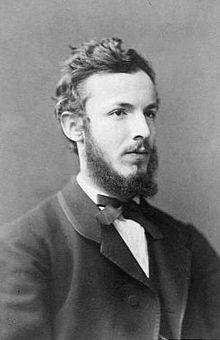 georg cantor
Cantor’s revolutionary ideas were not accepted by the mathematical establishment.

Poincaré referred to them as a “grave disease infecting mathematics.”

Kronecker fought to keep Cantor’s papers out of his journals.
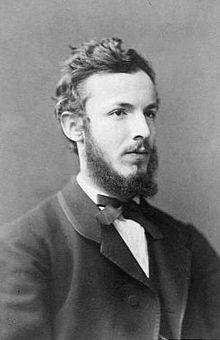 He spent the last 30 years of his life battling depression, living often in “sanatoriums” (psychiatric hospitals)
what about the real numbers?
Q: Is every set is countable?

A: Theorem [Cantor] The set of real numbers
 (even just between 0 and 1) is NOT countable

     Proof is by contradiction using a new method called diagonalization
proof by contradiction
Suppose that  ℝ[0,1) is countable
Then there is some listing of all elements          		ℝ[0,1)  = { r1, r2, r3, r4, ... }  

We will prove that in such a listing there must be at least one missing element which contradicts statement “ℝ[0,1) is countable”

The missing element will be found by looking at the decimal expansions of  r1, r2, r3, r4, ...
real numbers between 0 and 1:  ℝ[0,1)
Every number between 0 and 1 has an infinite decimal expansion:
 	1/2 =  0.50000000000000000000000...
	1/3 =  0.33333333333333333333333...
	1/7 =  0.14285714285714285714285...
	π -3 = 0.14159265358979323846264...
    1/5  = 0.19999999999999999999999...
            = 0.20000000000000000000000...
representations of real numbers as decimals
Representation is unique except for the cases that decimal ends in all 0’s or all 9’s.
            x = 0.19999999999999999999999...
        10x = 1.9999999999999999999999...
           9x = 1.8  so 
x=0.200000000000000000...

Won’t allow the representations ending in all 9’s

All other representations give different elements of ℝ[0,1)
supposed listing of ℝ[0,1)
supposed listing of ℝ[0,1)
flipped diagonal
Flipping Rule: 

If digit is 5, make it 1 
If digit is not 5, make it 5
flipped diagonal number D
D is in ℝ[0,1)
But for all n, we have
Drn since they differ on
nth digit (which is not 9)
⇒ list was incomplete
⇒ ℝ[0,1) is not countable
the set of all functions  f : ℕ→{0,1,...,9}is not countable
non-computable functions
We have seen that
The set of all (Java) programs is countable
The set of all functions f : ℕ→{0,1,...,9} is not countable

So... 
There must be some function  f : ℕ→{0,1,...,9} that is not computable by any program!